MANANTIAL DE VIDAPROYECCIÓN DE METASMARZO 13 DE 2015
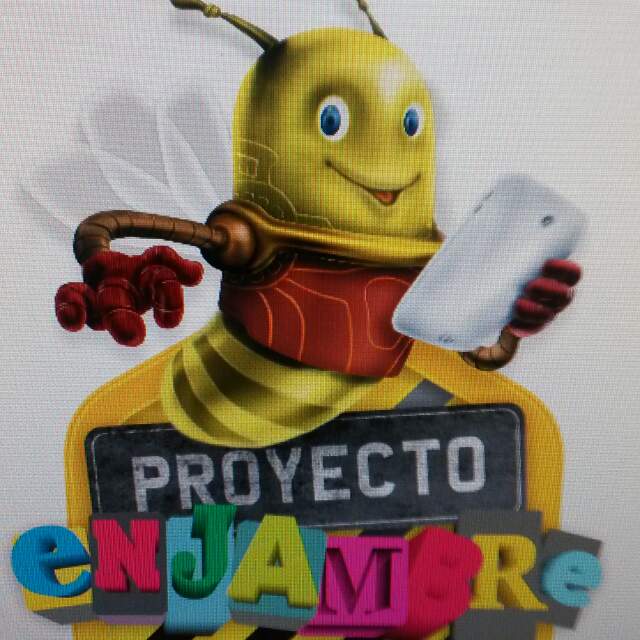 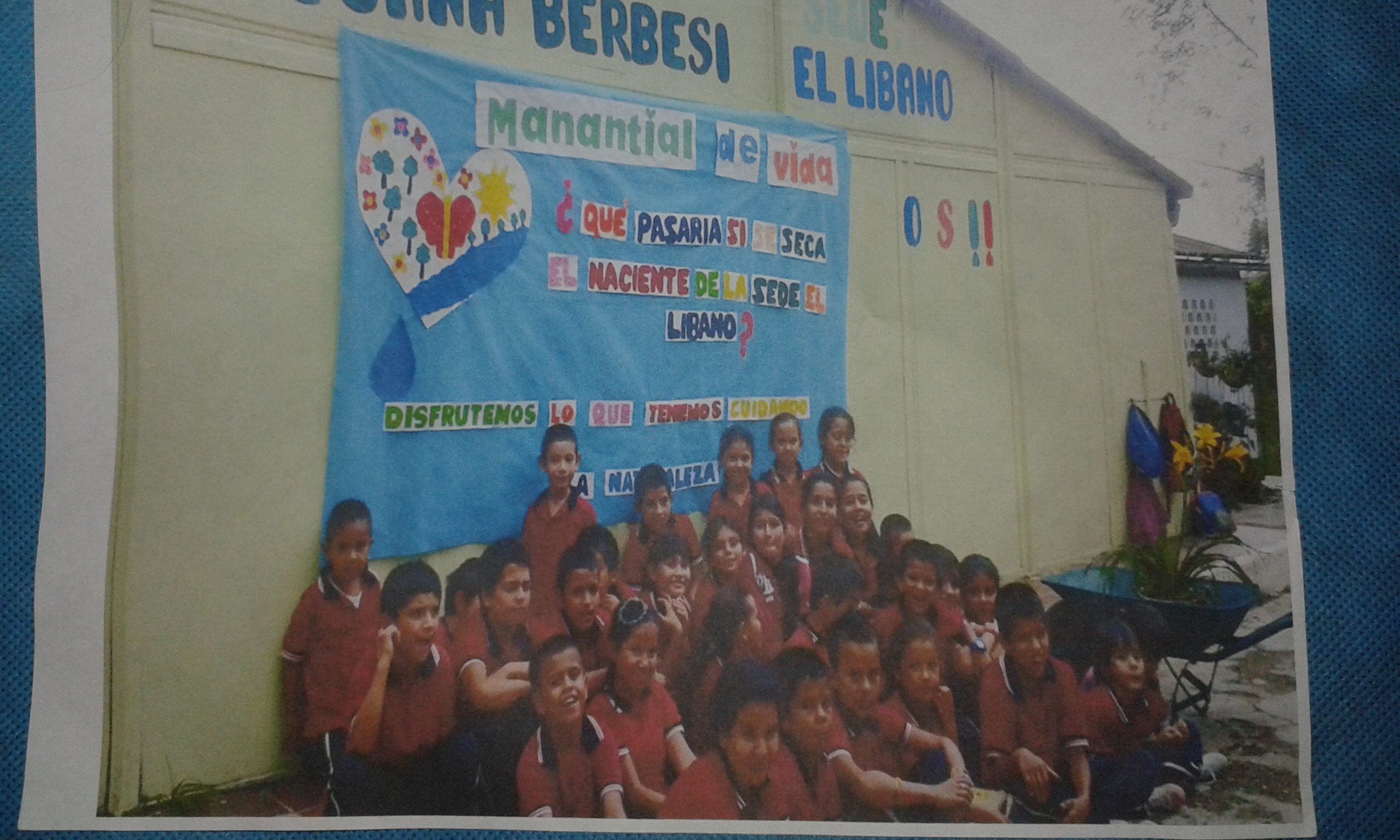 METAS AMBICIOSAS






¿Qué pasaría si se seca el naciente de la Sede el Líbano?
Sembrar árboles en el naciente.
Naciente caudaloso.
Cuidar el naciente.
No desperdiciar el agua.





METAS AMBICIOSAS





¿Qué pasaría si se seca el naciente de la Sede el Líbano?
Reforestar el naciente y sus alrededores  para aumentar su caudal.

Sensibilizar a los estudiantes de la Sede Educativa y a las personas de las viviendas para que hagan uso adecuado del agua del naciente.

Fortalecer los valores en la comunidad educativa que conlleven a la conservación del naciente.